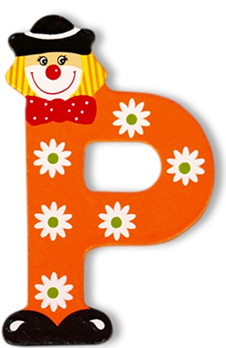 автоматизация
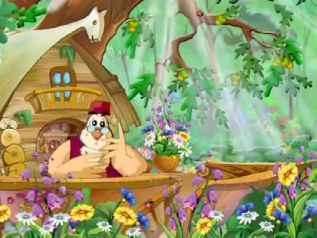 Обучение
грамоте
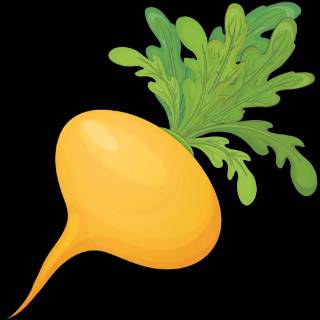 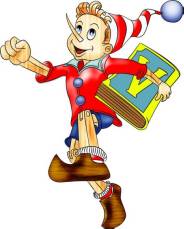 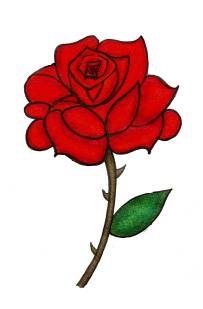 Что здесь лишнее?
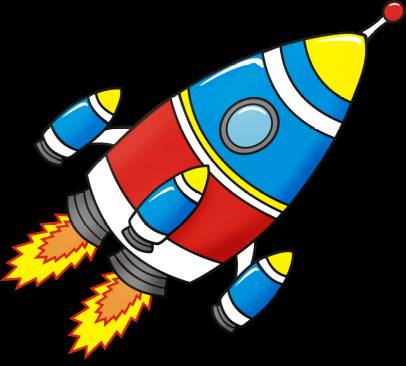 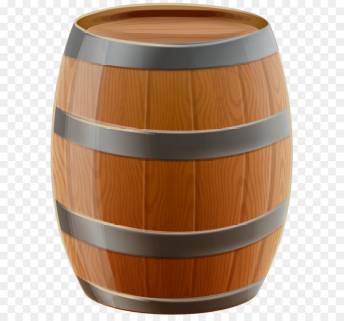 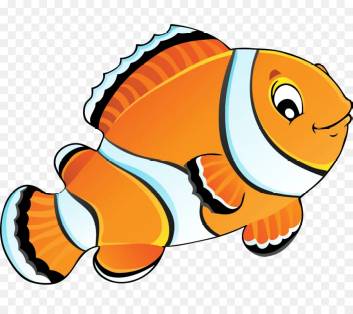 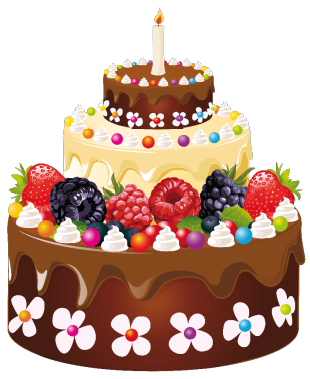 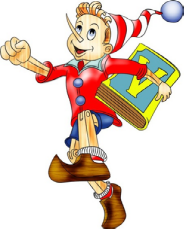 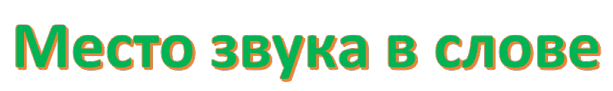 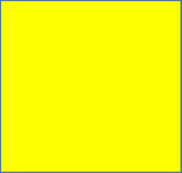 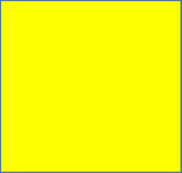 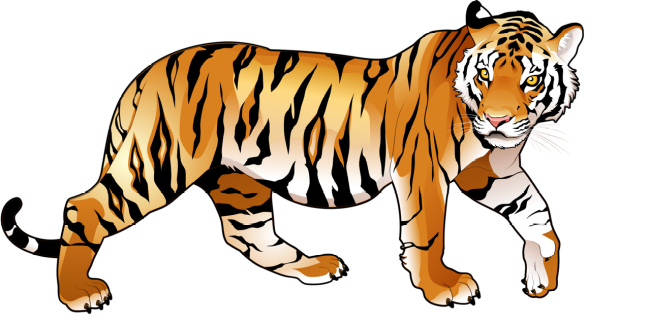 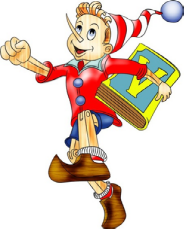 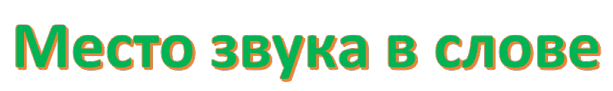 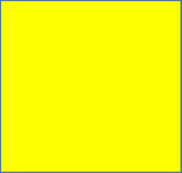 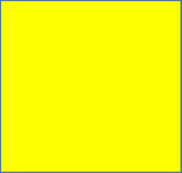 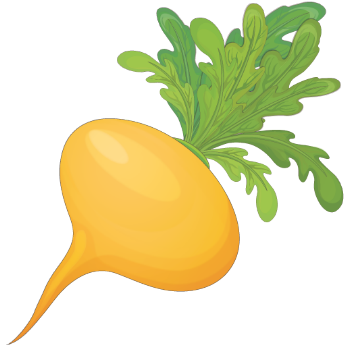 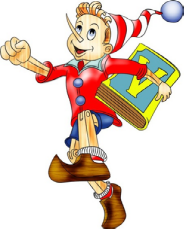 Место звука в слове
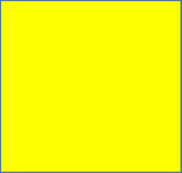 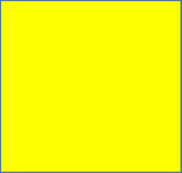 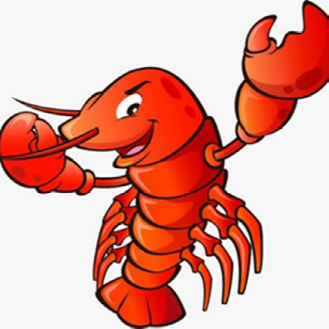 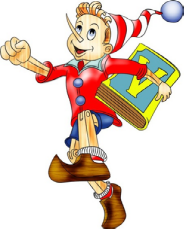 Звуковой анализ
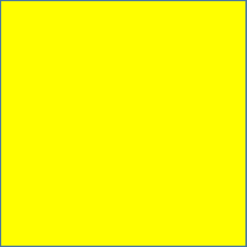 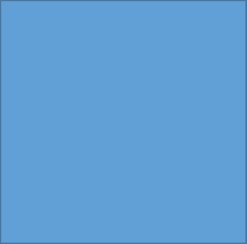 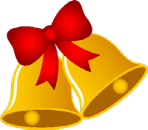 СОСТАВЬТЕ СЛОВО
О
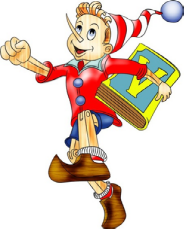 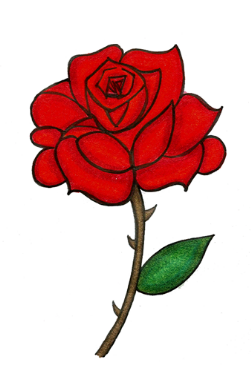 А
З
Р
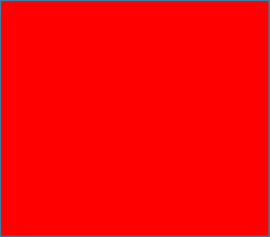 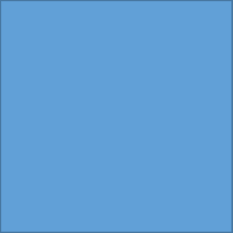 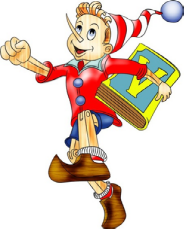 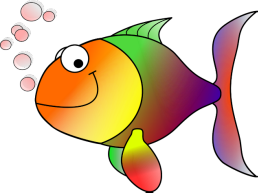 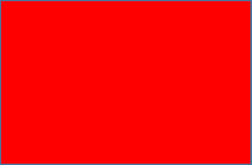 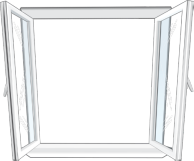 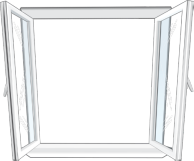 Р
Ю
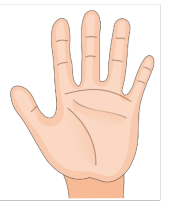 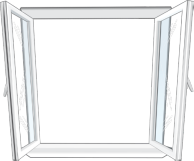 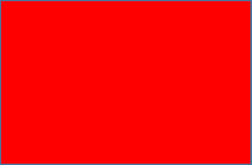 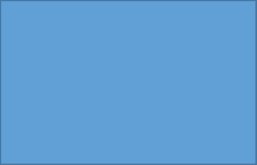 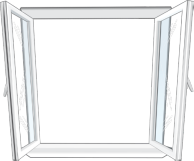 Р
Ы
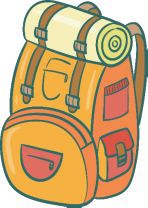 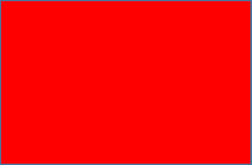 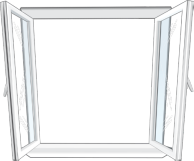 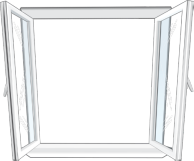 Р
У
Заполни пустые окошки буквой «Р». Прочитай слоги. Подбери картинки на эти слоги.
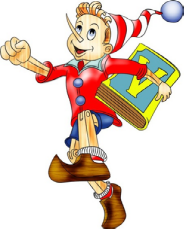 Подели слова на слоги вертикальными чёрточками. Сосчитай количество слогов в каждом слове
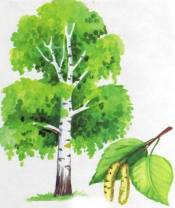 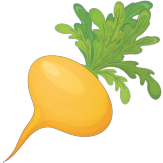 3
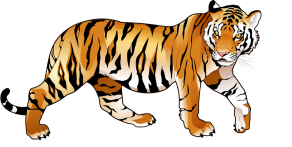 1
2
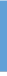 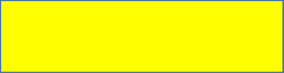 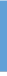 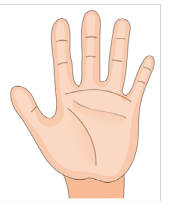 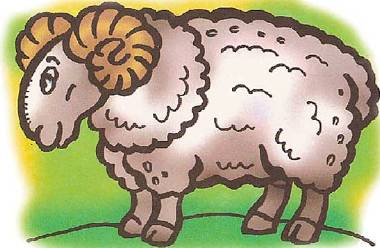 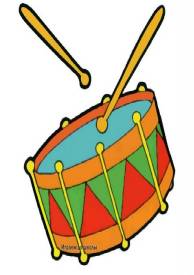 2
2
3
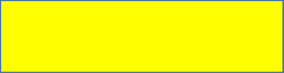 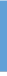 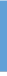 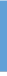 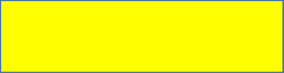 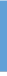 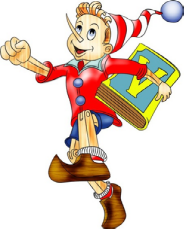 Угадай слово
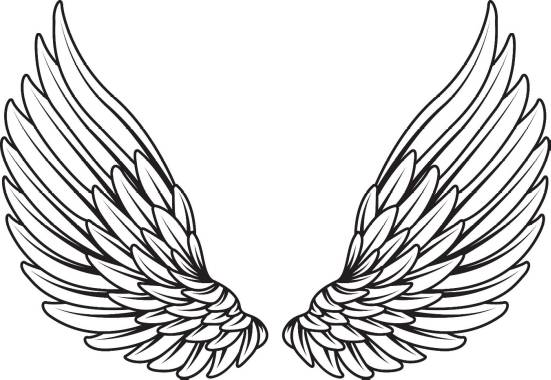 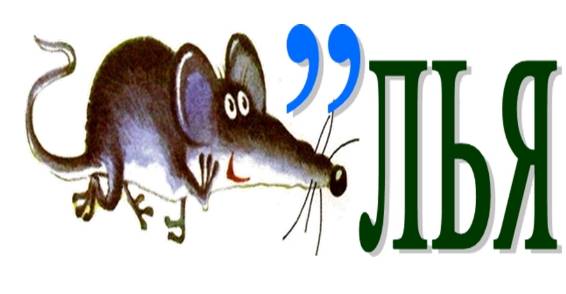 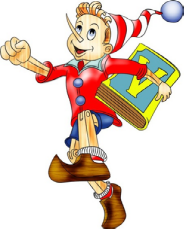 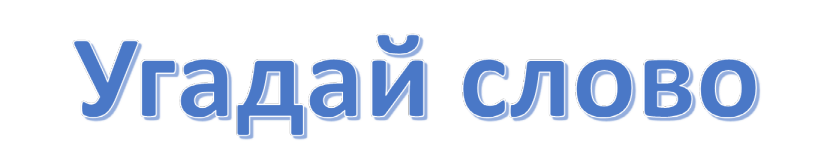 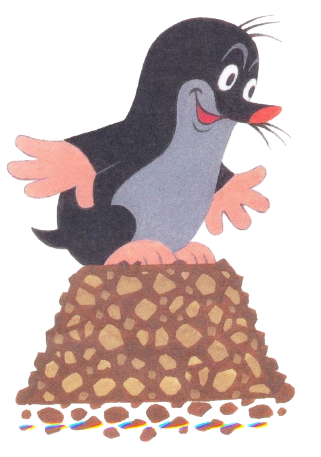 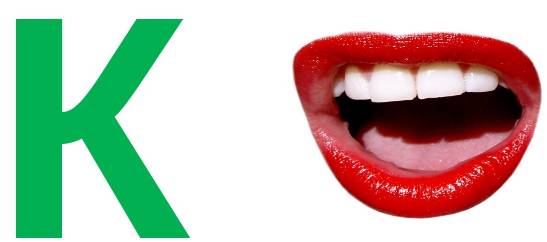 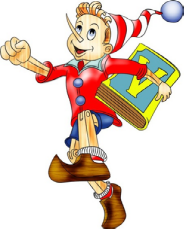 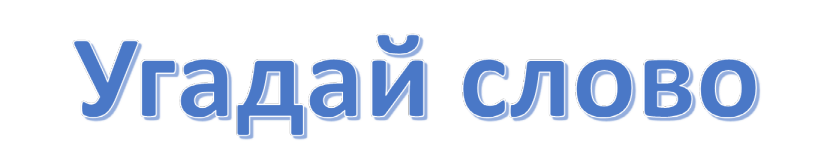 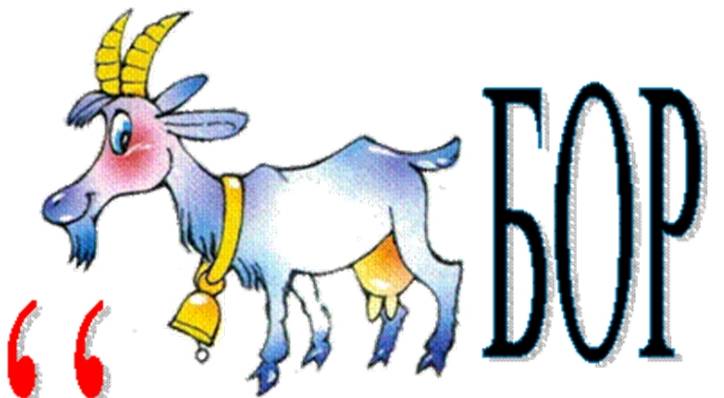 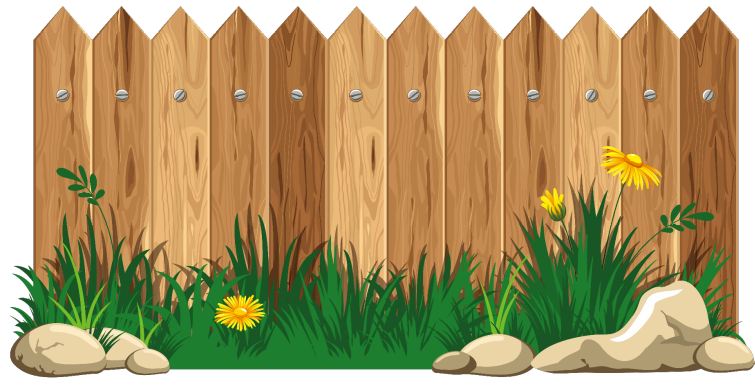 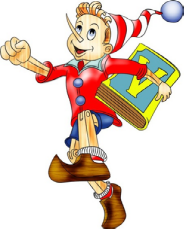 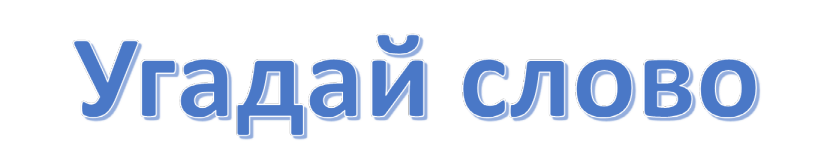 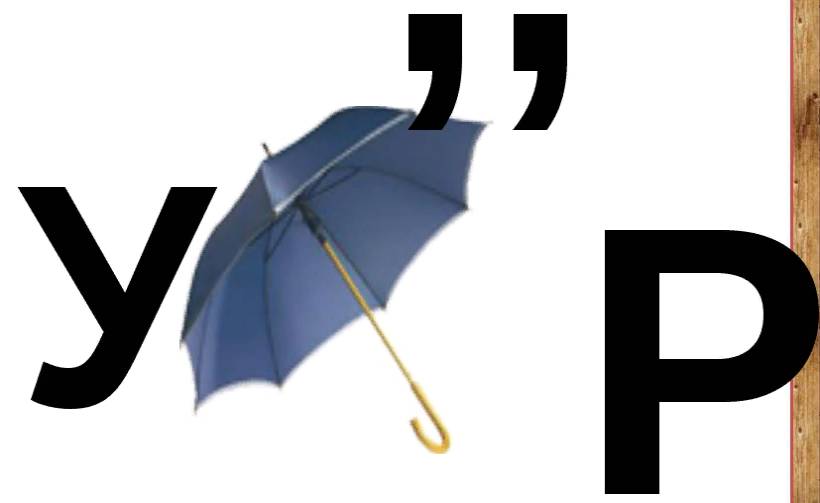 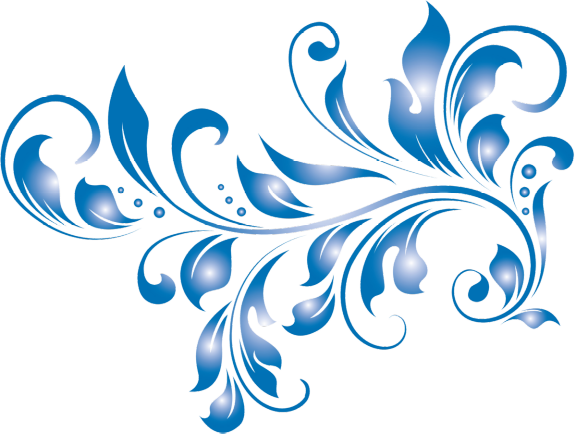 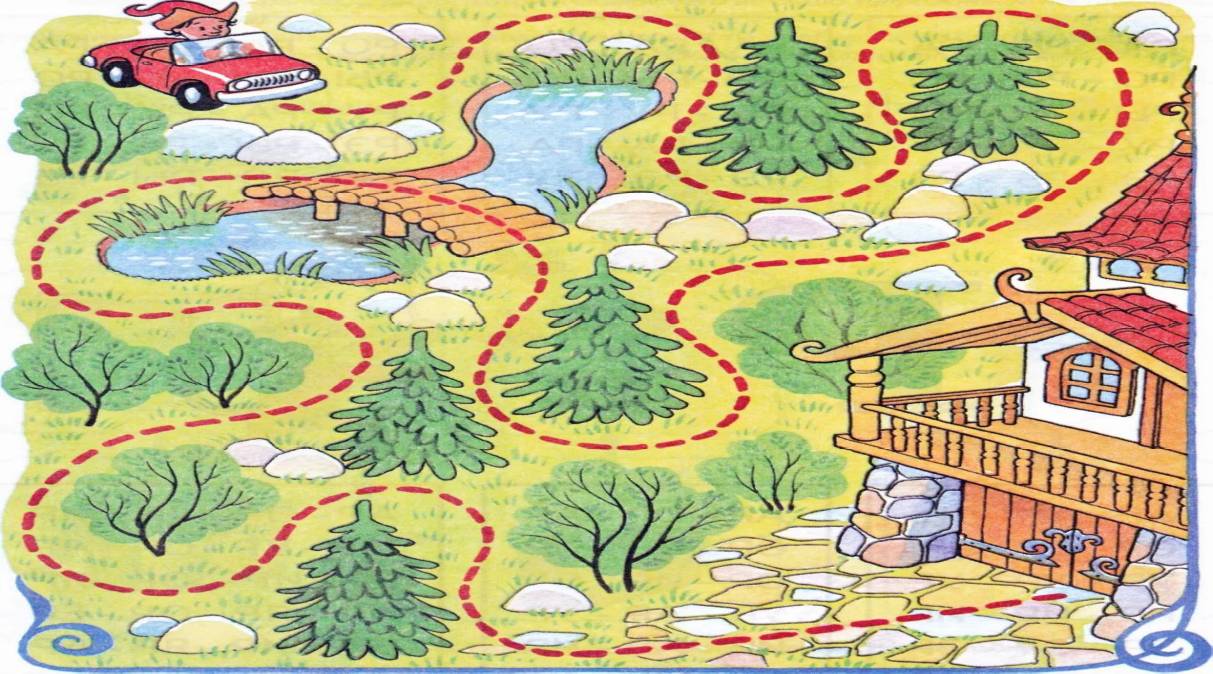 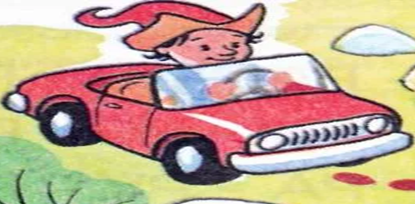 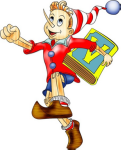 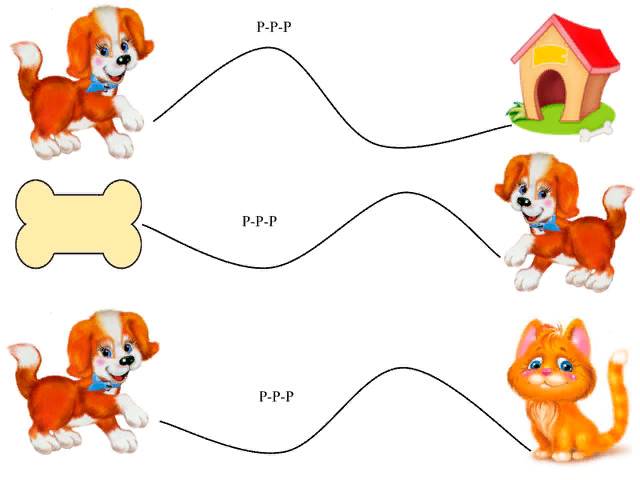 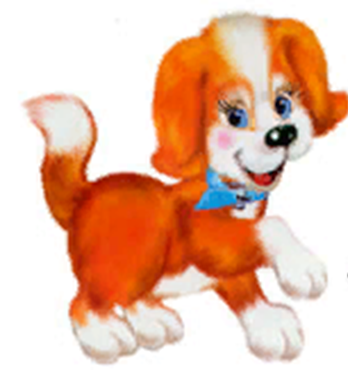 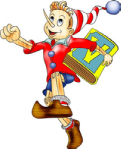 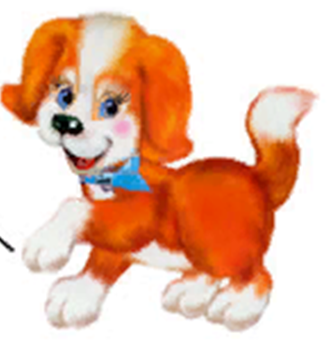 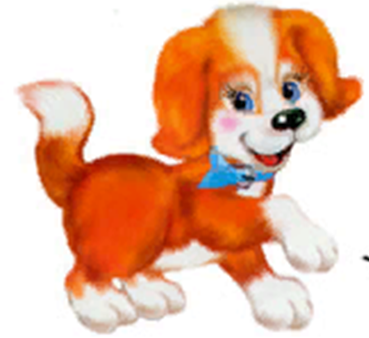 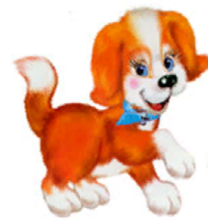 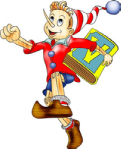 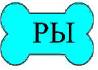 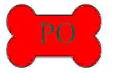 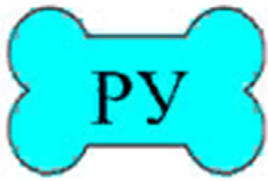 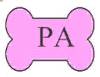 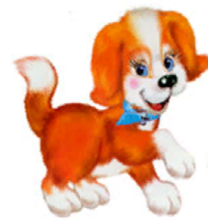 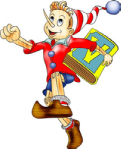 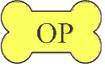 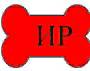 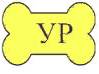 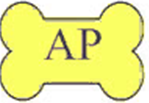 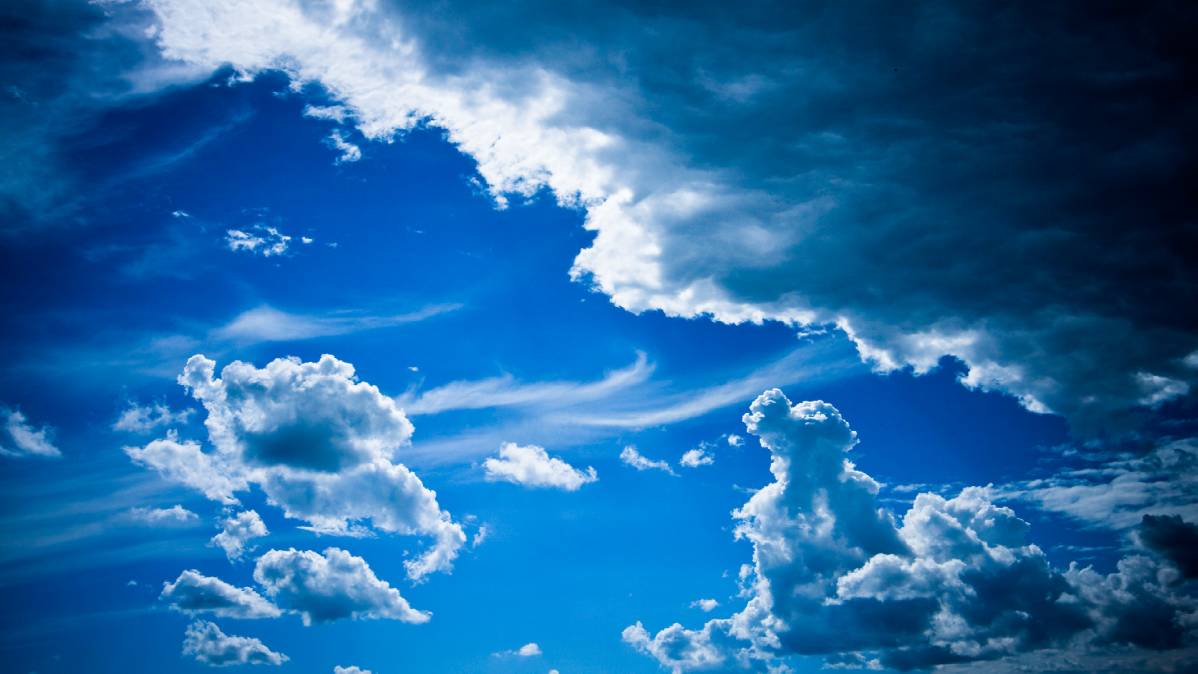 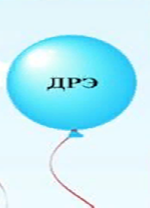 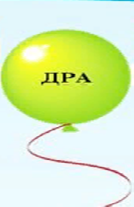 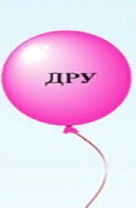 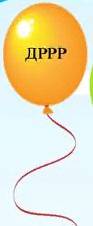 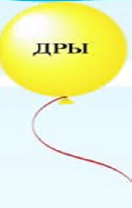 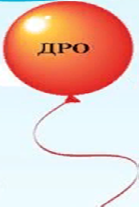 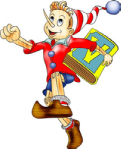 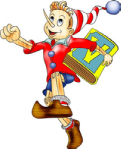 Р
ПОСТРОЙ
ПИРАМИДКУ
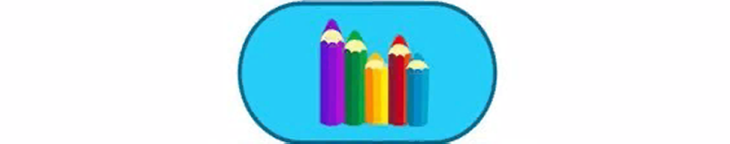 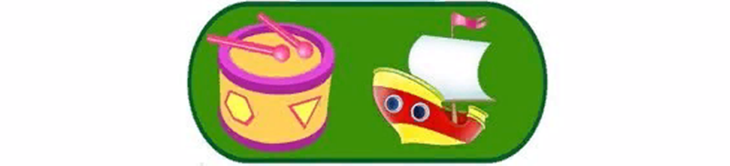 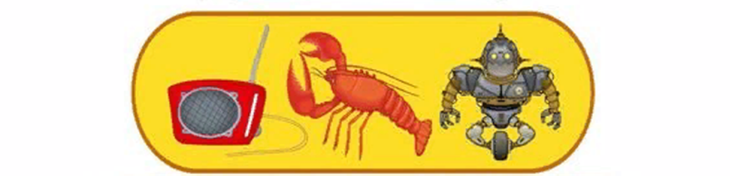 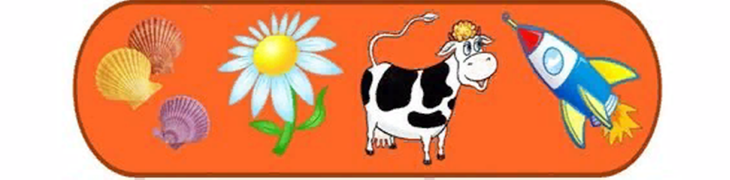 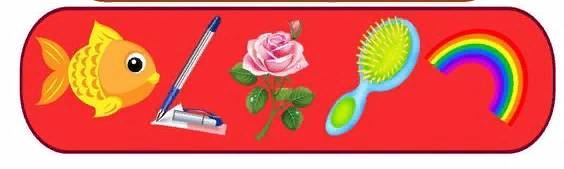 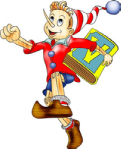 Доскажи словечко
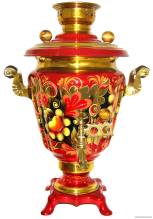 Ар-ар-ар - мимо пролетел
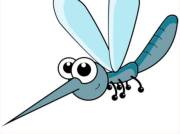 Ар-ар-ар - закипел
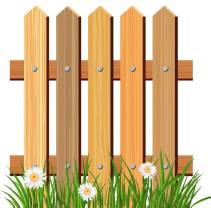 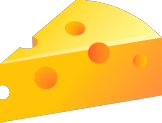 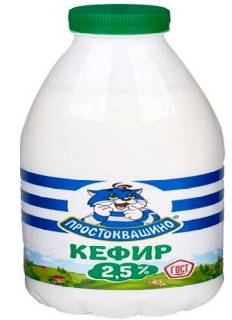 Ыр-ыр-ыр – мышка любит
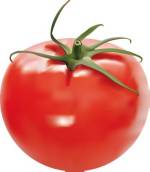 Ор-ор-ор – прохудился наш
Ор-ор-ор – зреет сочный
Ир-ир-ир – очень я люблю
СКОРОГОВОРКИ
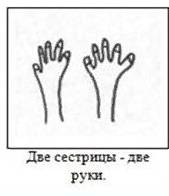 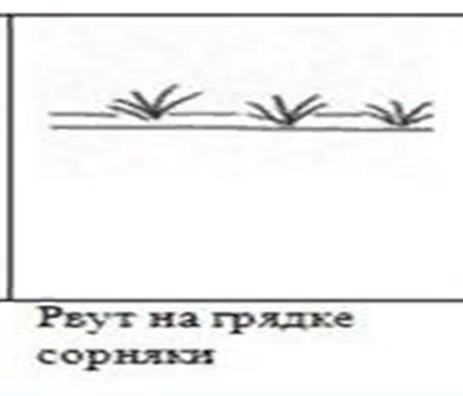 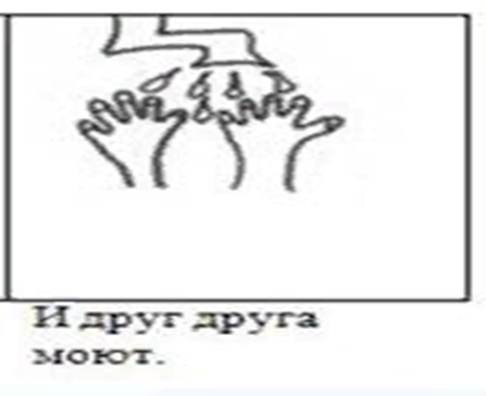 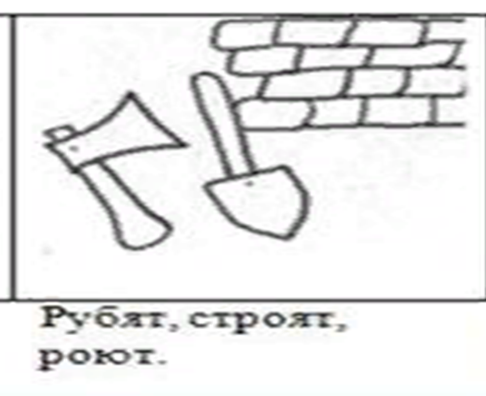 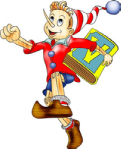 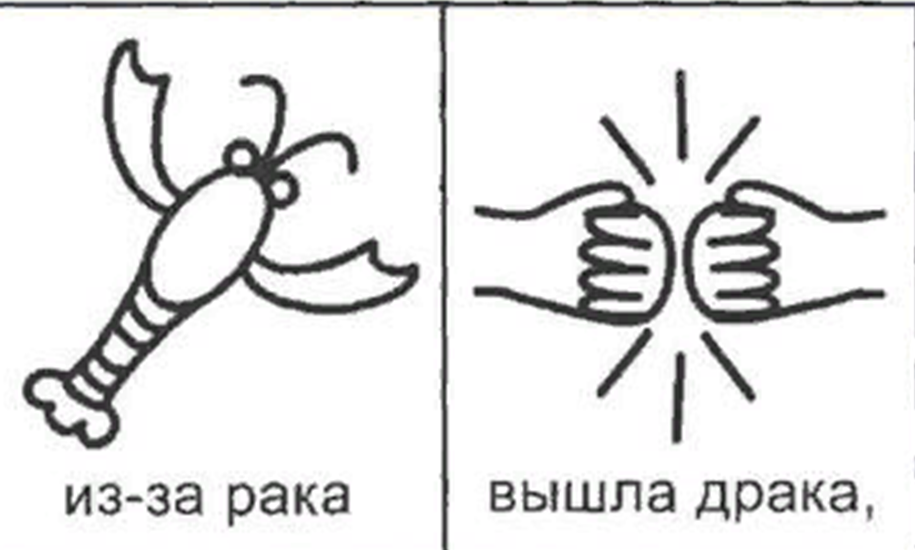 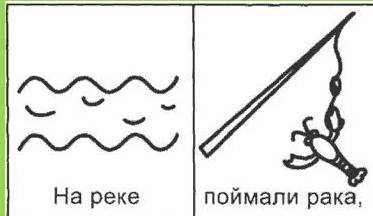 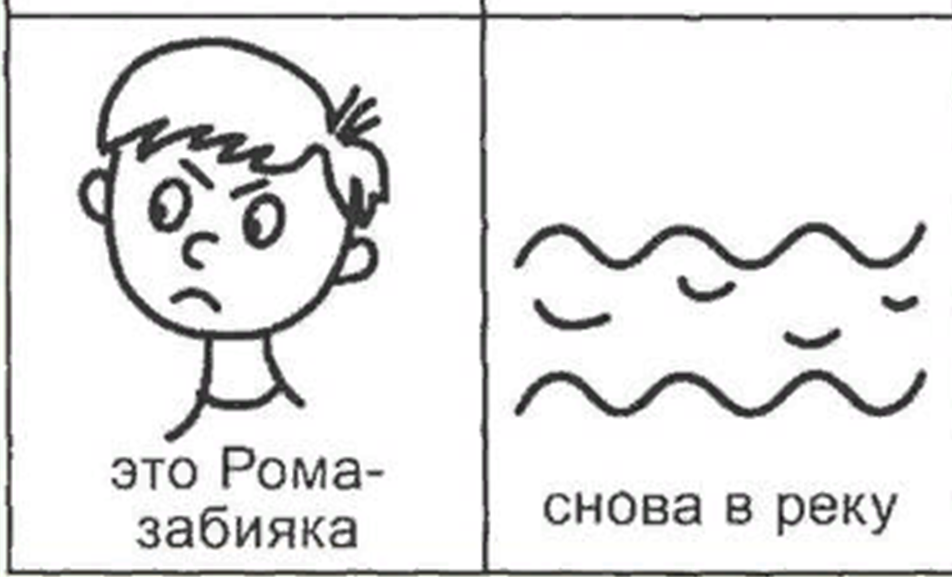 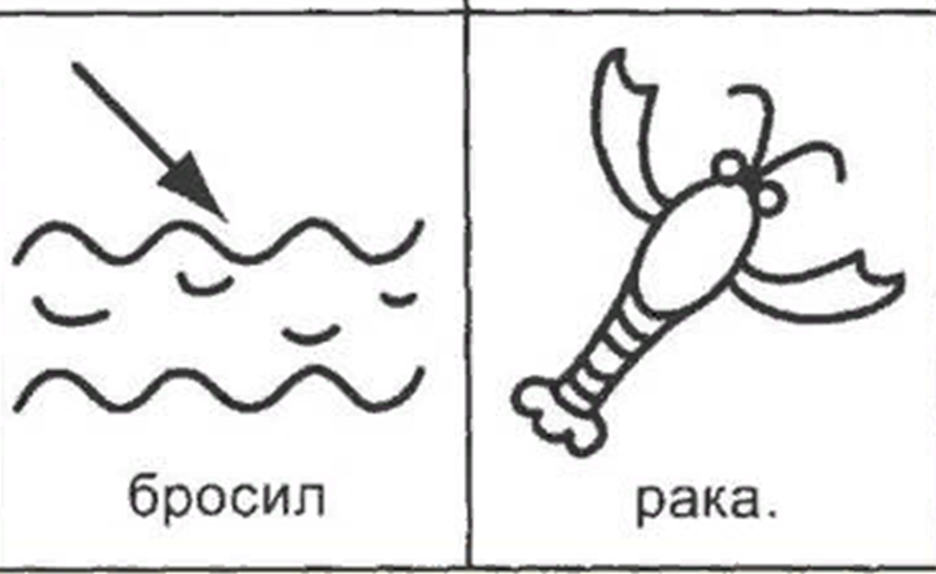 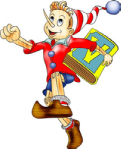 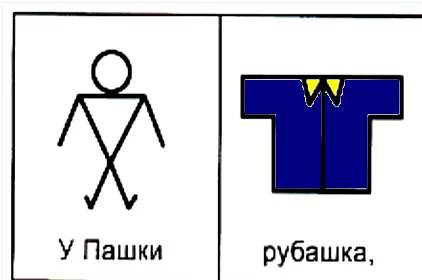 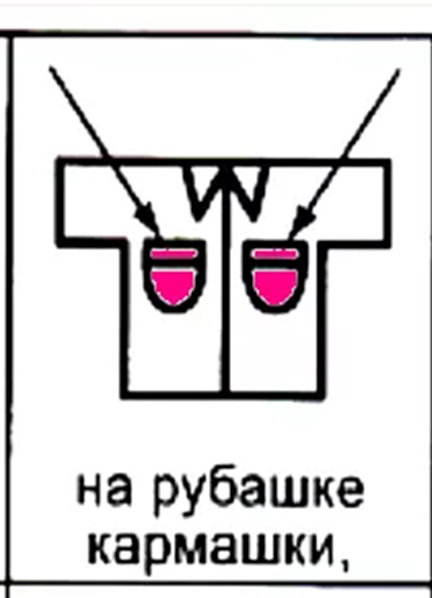 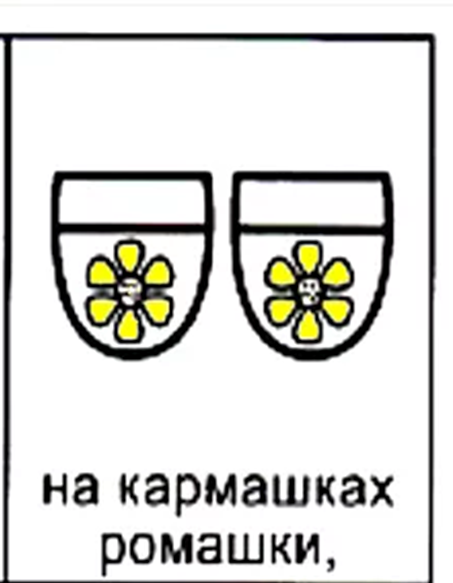 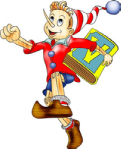 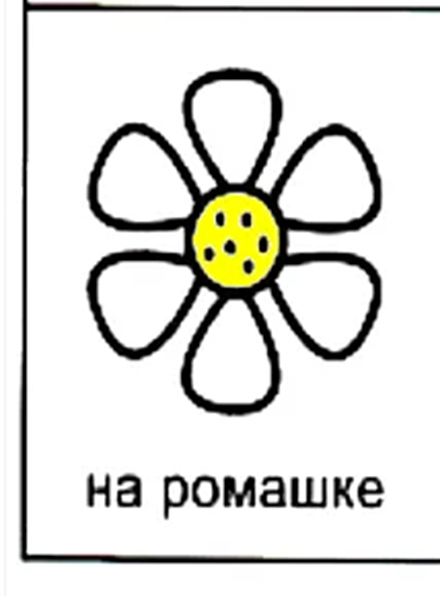 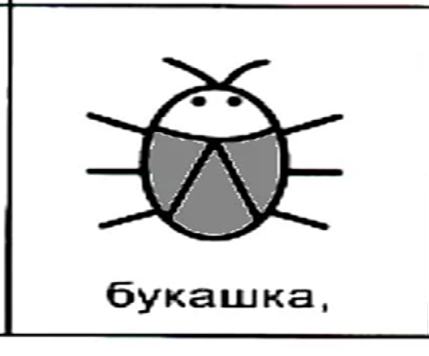 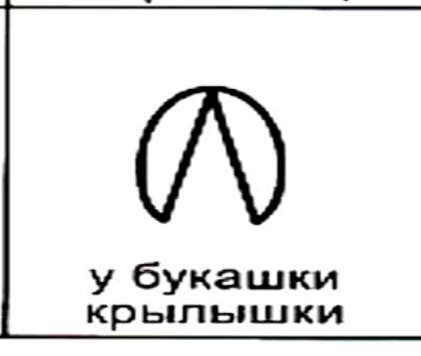 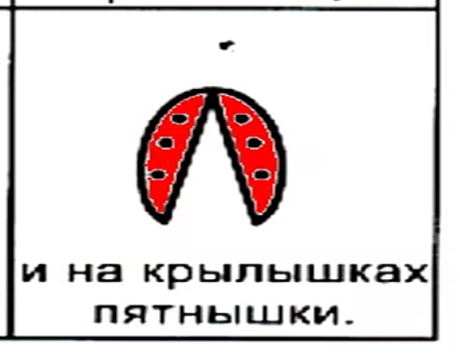